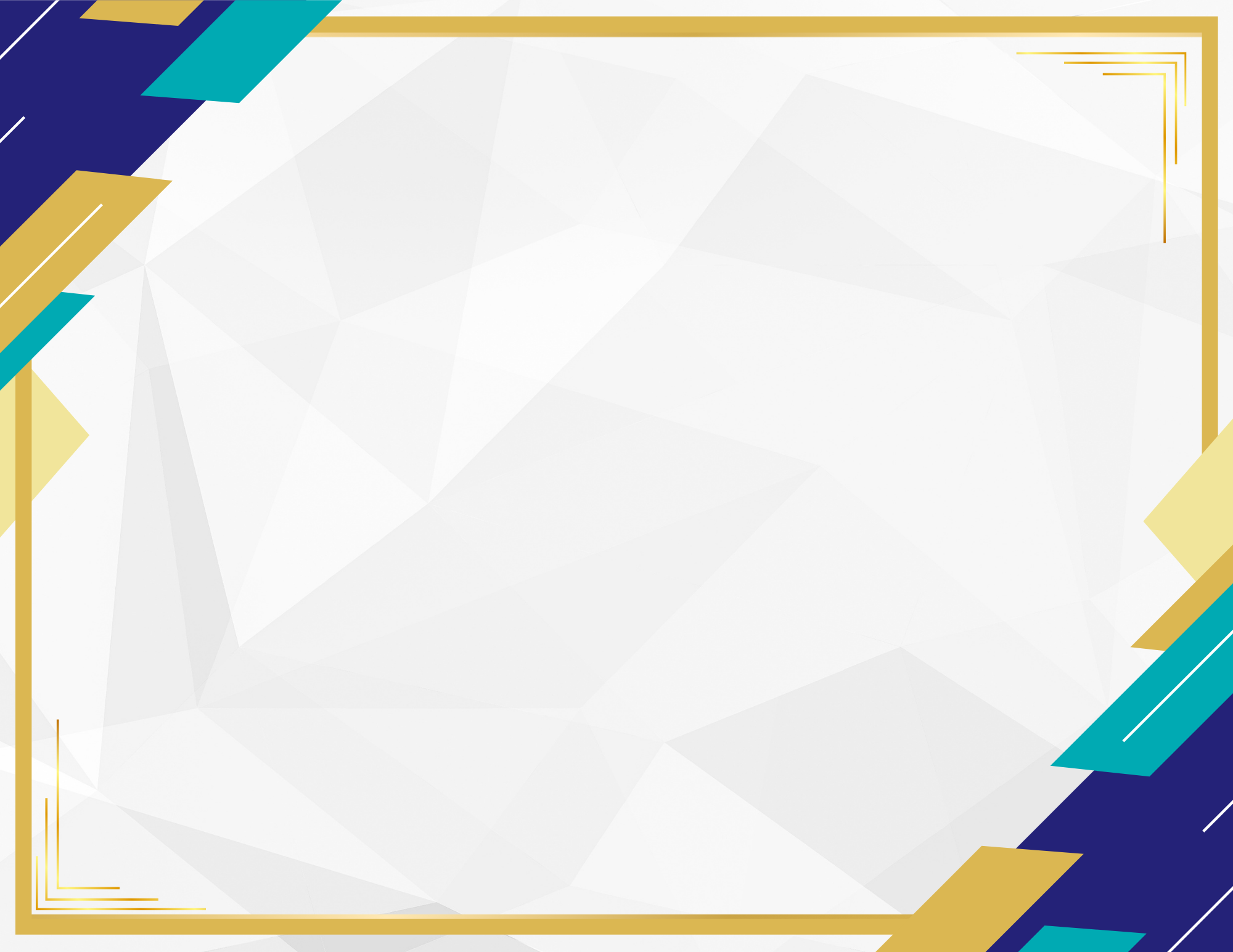 CERTIFICATE
OF APPRECIATION
P R O U D L Y   P R E S E N T E D   T O
Insert Name
in recognition of invaluable work and commitment to telling the incredible stories of our district and students.
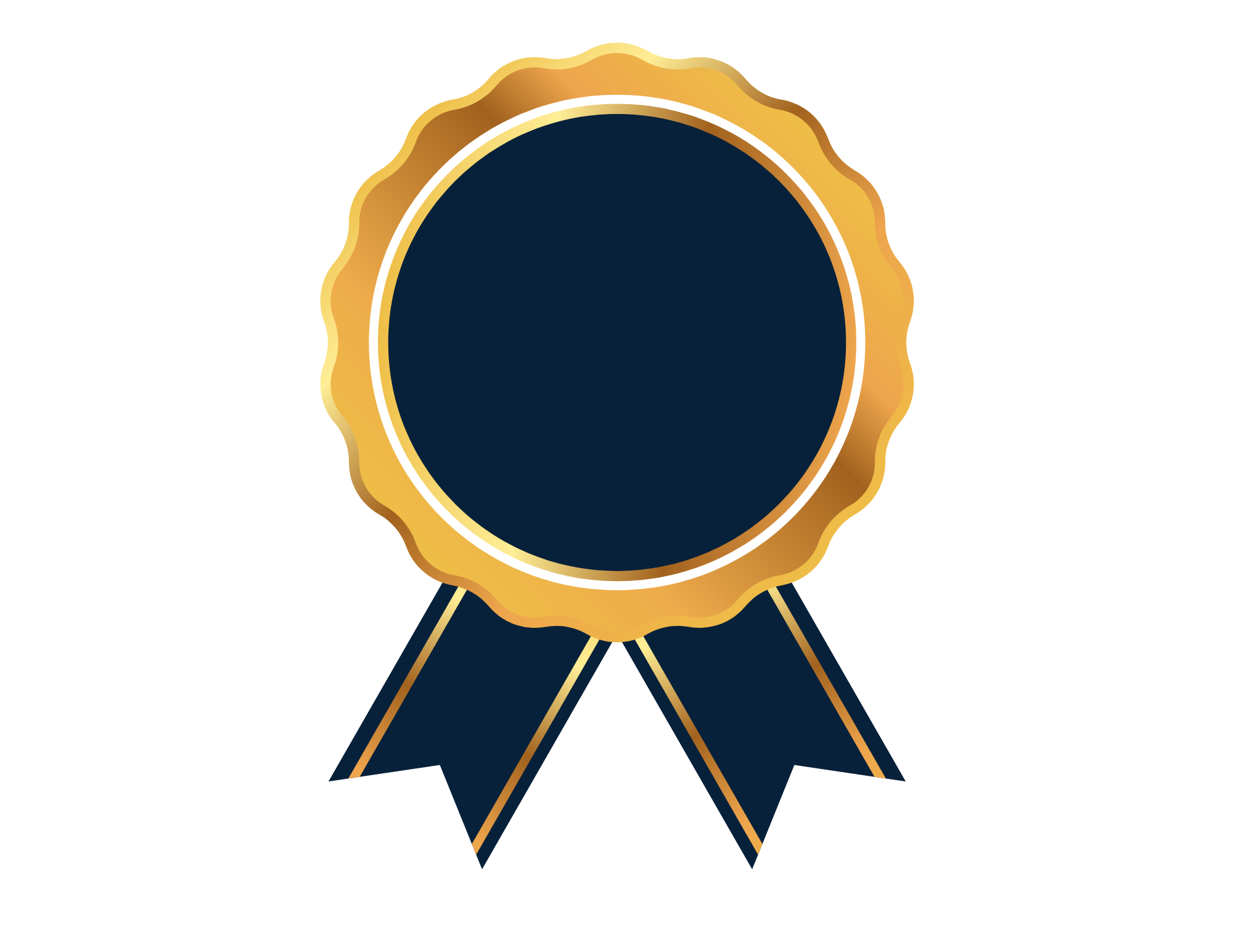 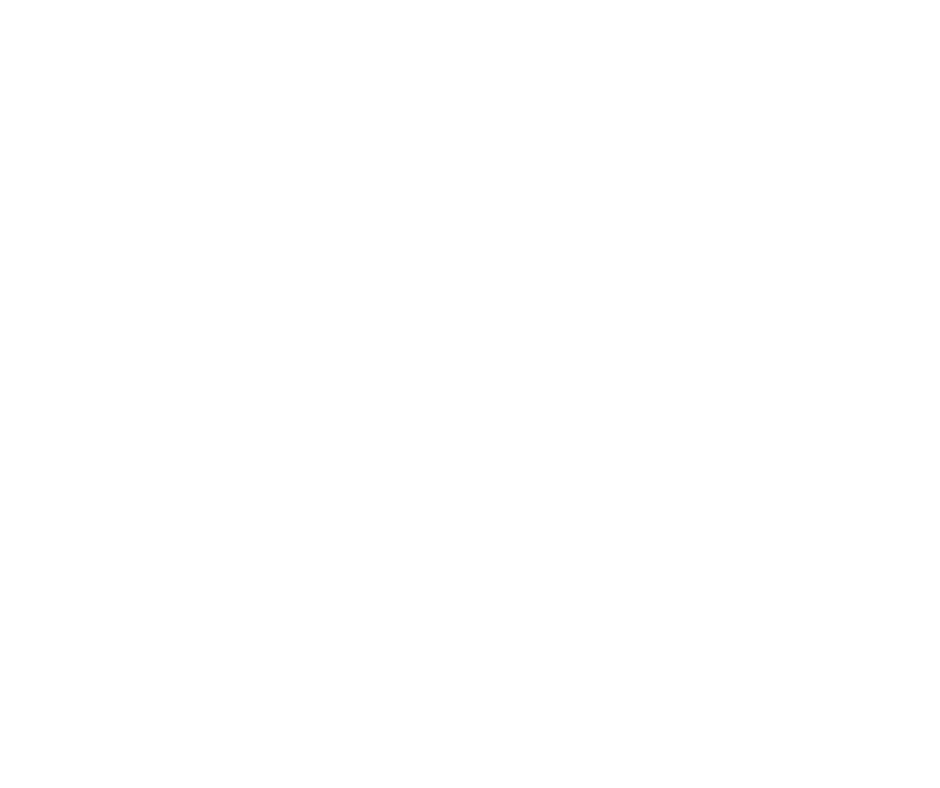 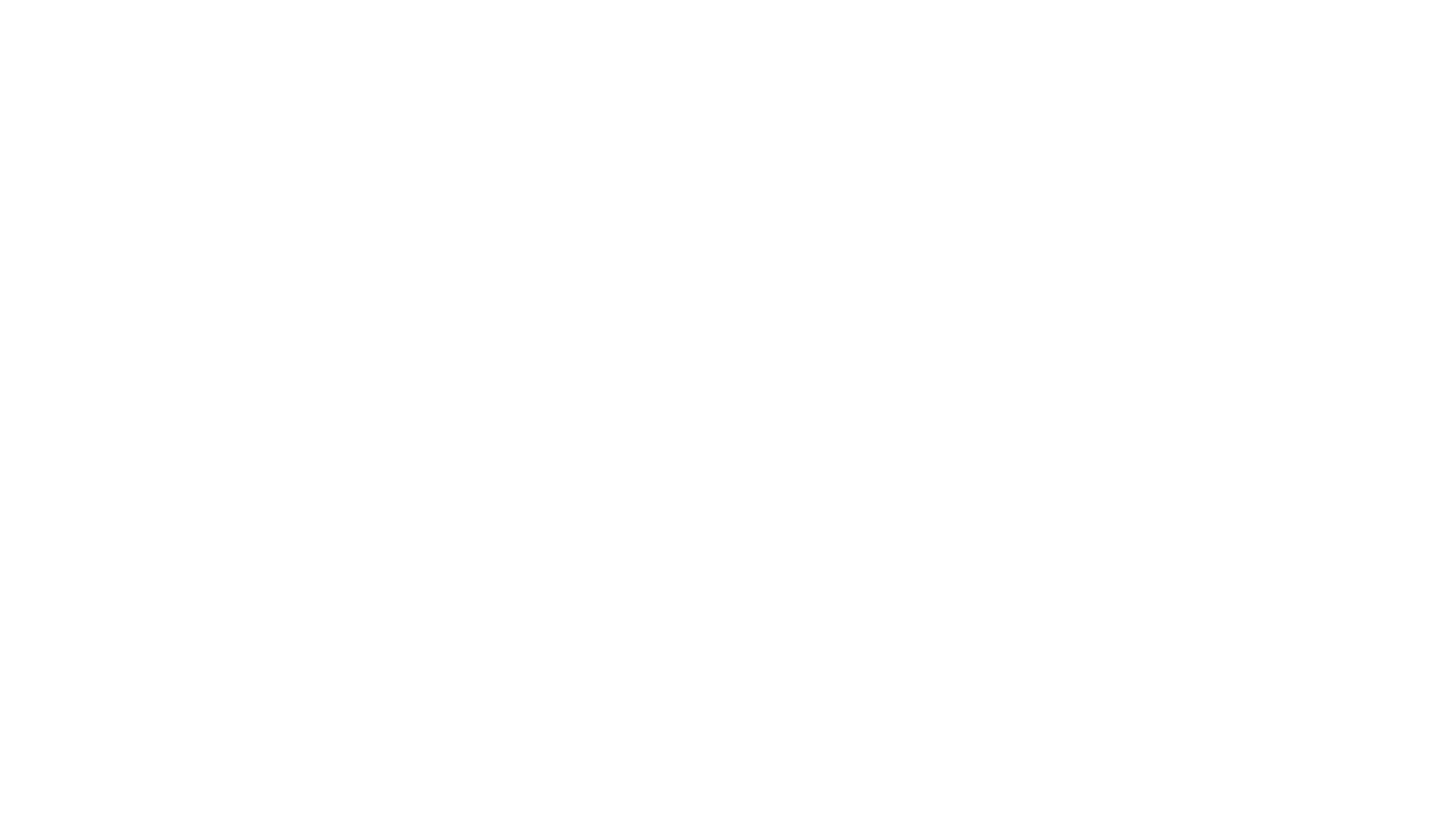 [Name]
School Board President
[Name]
Superintendent